Snake shedding its skin
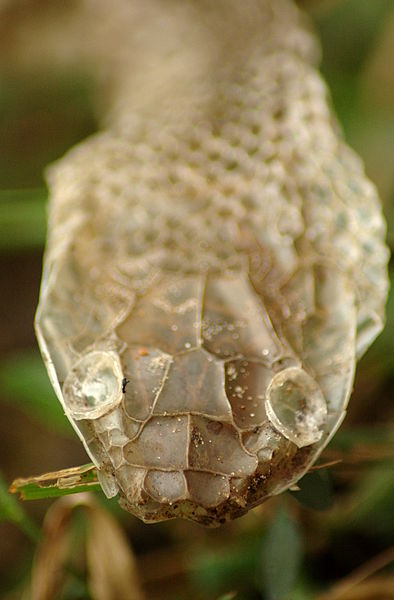 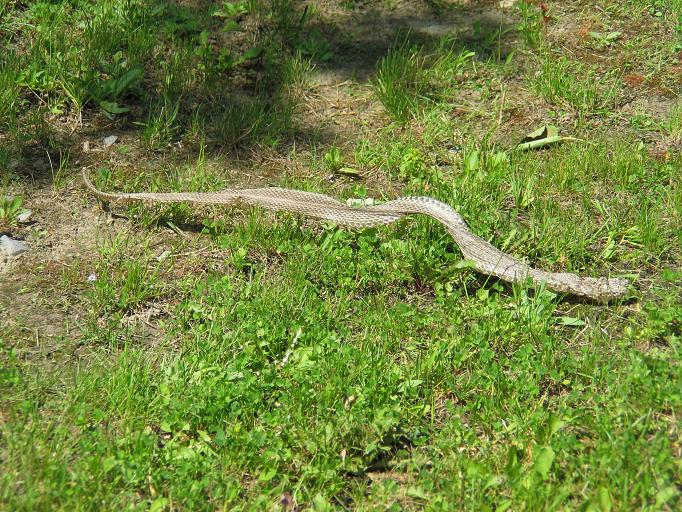 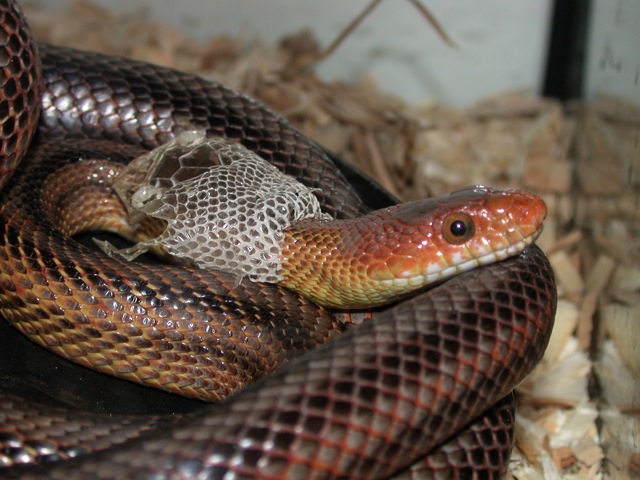 Image credit (left to right): Mike Ferris, Jonathan Crowe, mylittlefinger